Taught at: Schrader Lane Church of Christ 2023
7
One Plus One Equals Survival
Ecc. 4:9-12
Barry G. Johnson, Sr. - Facilitating
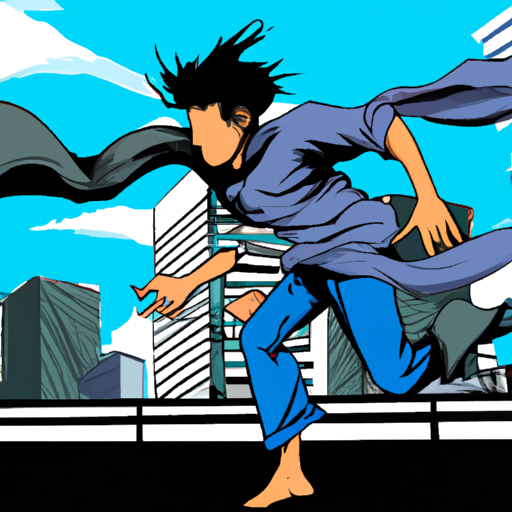 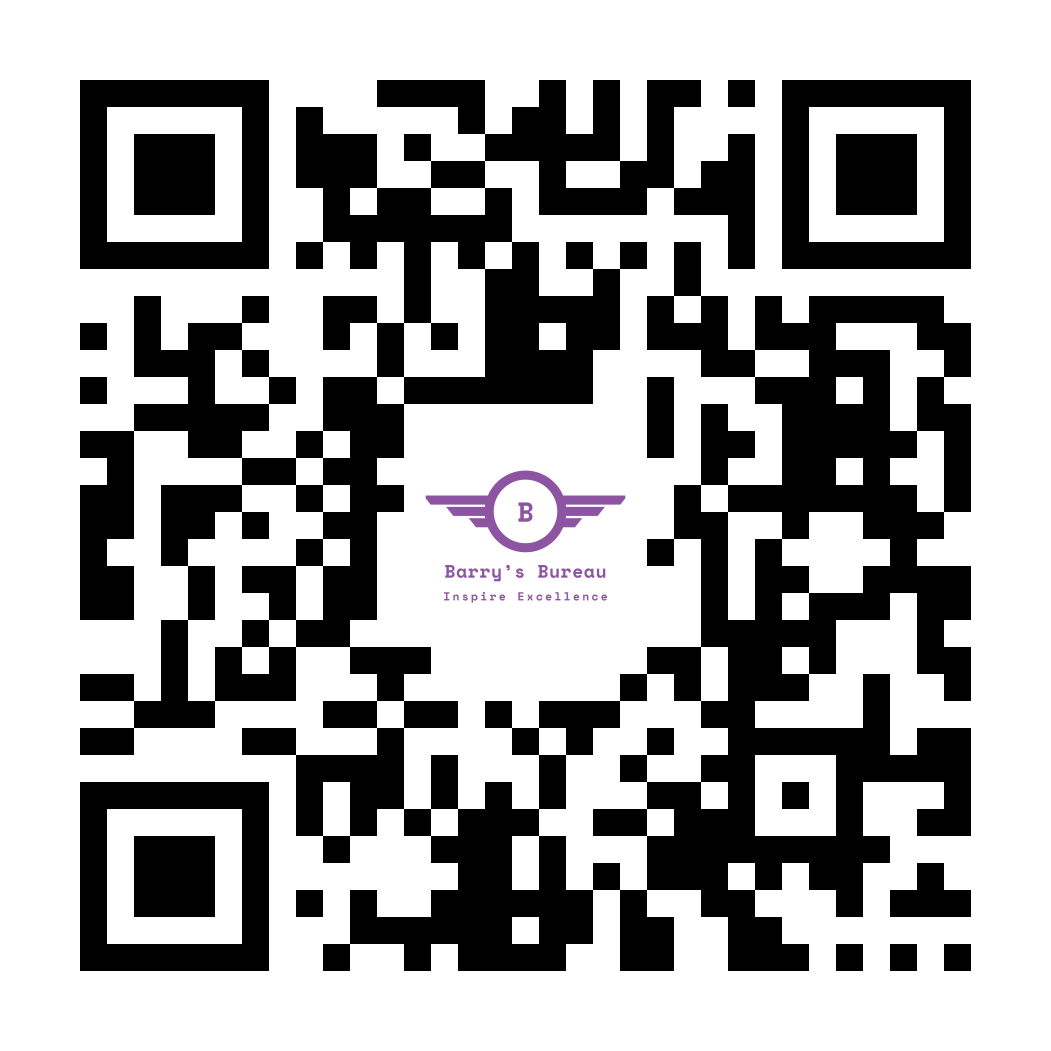 New Coming Soon:Ecclesiastes: A Striving After the WindWednesdaysthrough November 8th On Zoom @ 6:15 p.m. Free PDF Book & Student Workbook available for download at www.BarrysBureau.com/Ecclesiastes.htmlBarry Johnson, Sr. - Facilitating
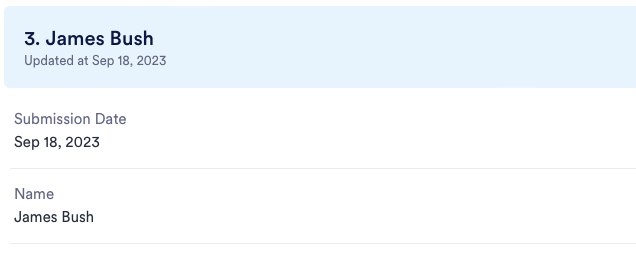 Colossians 3:13 (ESV) 
13 bearing with one another and, if one has a complaint against another, forgiving each other; as the Lord has forgiven you, so you also must forgive.
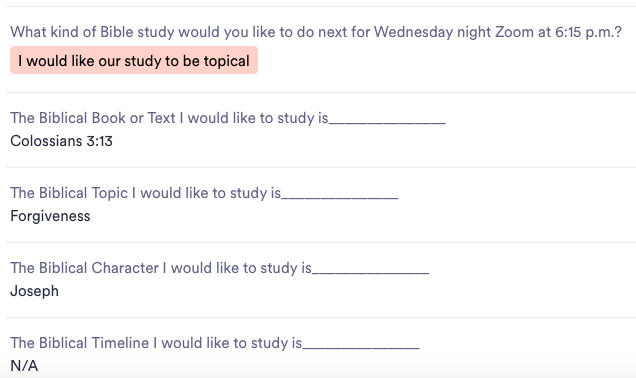 JOSEPH, SON OF JACOB. The 11th son of the patriarch Jacob, and the principal character in the biblical narrative of Genesis 37–50.
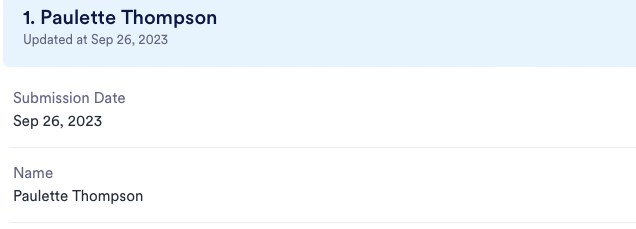 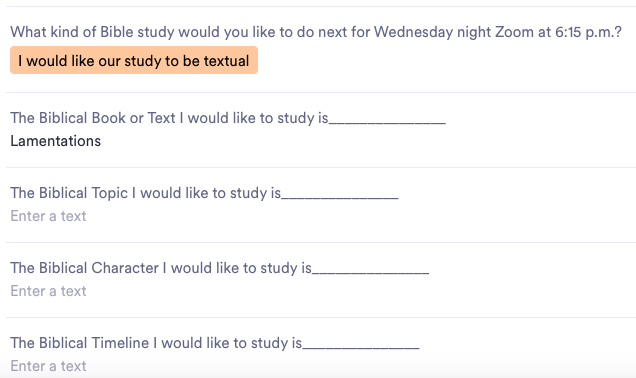 LAMENTATIONS, BOOK OF. Lamentations consists of a series of five poems on the destruction of Jerusalem in 586 b.c. The poems do not narrate in order the events of the fall of the city, but through a variety of speakers they give vivid short pictures of the horrors of the siege and its aftermath, reflect on the causes of the calamity, and appeal for mercy to the God who brought about the ruin of his own city and temple. In later Jewish liturgical practice, Lamentations was associated with the 9th of Ab, when various destructions of the state, the city, and the temple are commemorated, and this practice may go back to earliest exilic times (see Jer 41:5; Zech 7:3–5; 8:19).
Question: Solomon teaches the cure for loneliness is what? How does the Church address the struggle of loneliness in our lives?
Darrell Moore
Admittedly, I don’t hear many sermons on this topic. We do have ministries that address the needs of widows, widowers, and divorced and single members, not that they're the only members who may be dealing with loneliness. This is interesting. In the wake of our listening sessions, perhaps this is an additional service that the leaders need to address.
Valerie McClain
This question is difficult to answer because sometimes one may not know the struggle a person is going through. As believers in Christ Jesus, we are never alone. God is and will always be with us throughout eternity. Rom..14:7
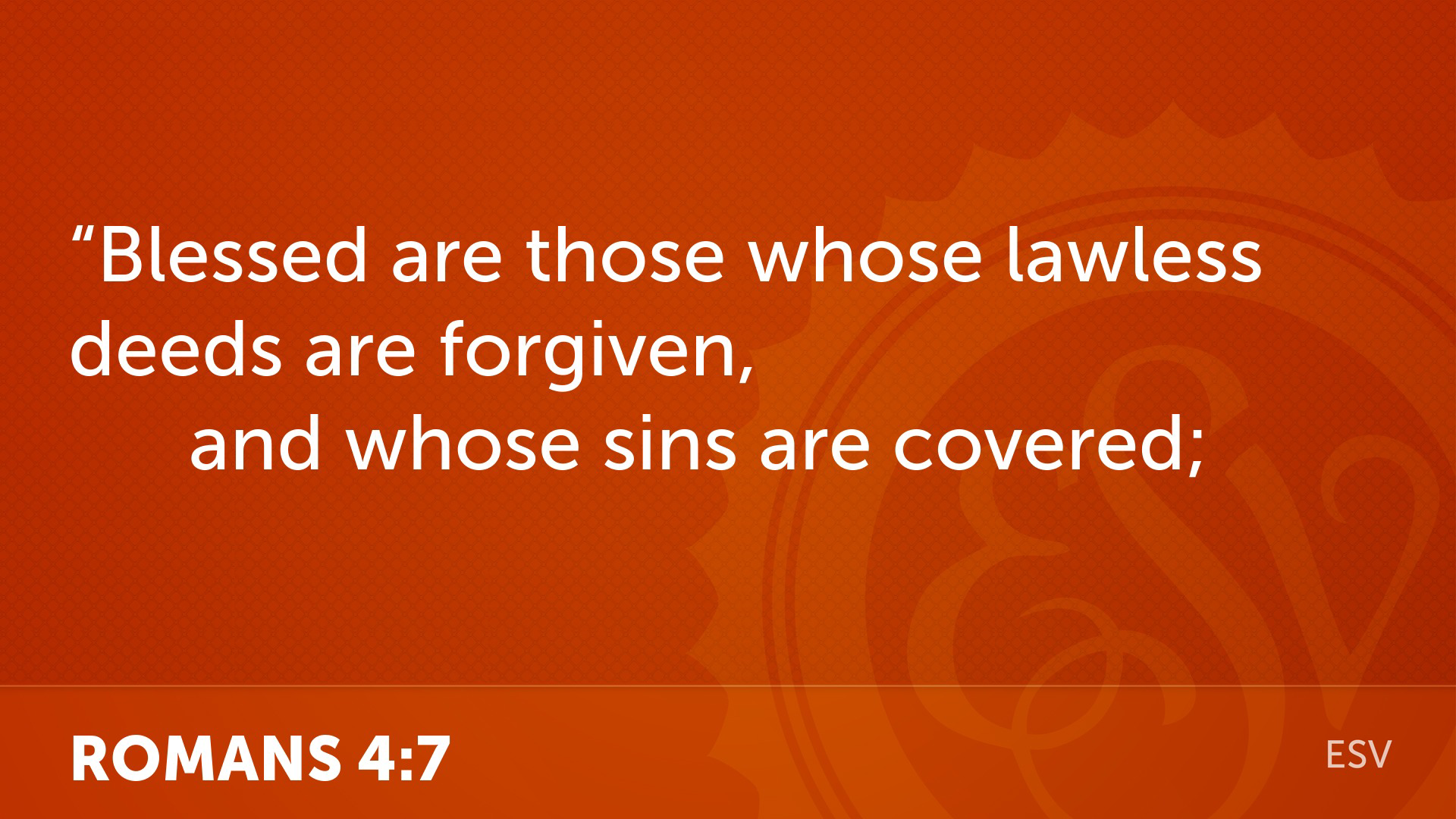 Timothy McCleskeyDoes Ecclesiastes 4:9-12 teach against self-sufficiency?
It is lonely at the top.
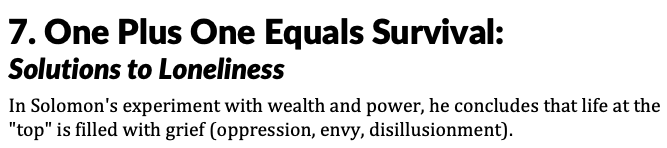 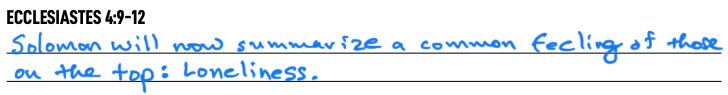 The emotion felt when lonely is usually dictated by the cause of the separation.
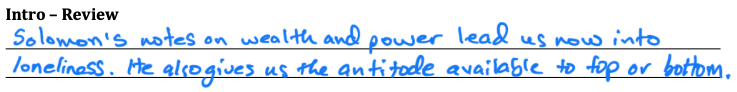 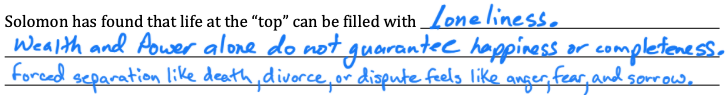 Visiting the island of Loneliness is normal.
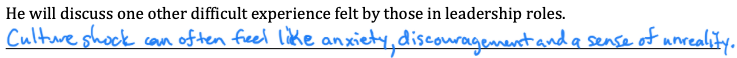 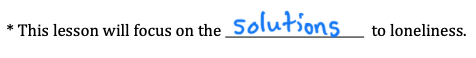 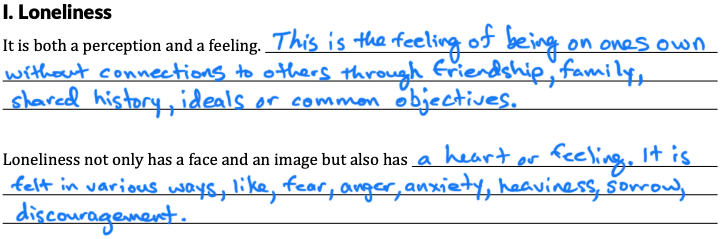 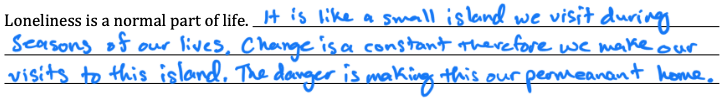 We know we have been on the island too long when we say:“Why don’t people love/help me?”
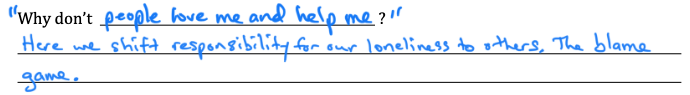 We know we have been on the island too long when we say:“If only other people realized how difficult things are for me?”
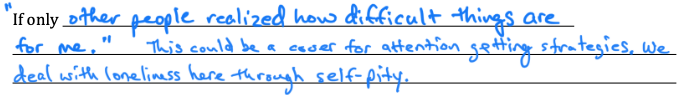 We know we have been on the island too long when we say:“Nobody cares. I’m all alone in this.”
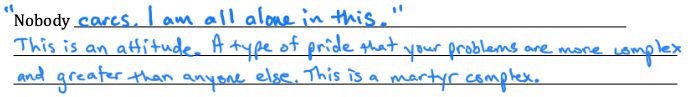 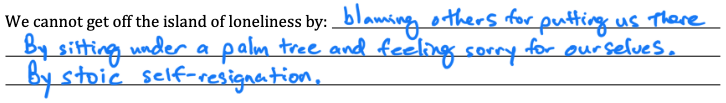 We cannot enjoy life to the fullest as loners!
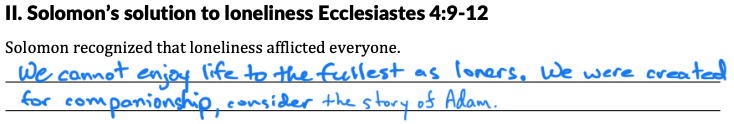 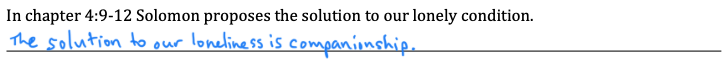 Two are better than one because they have a good return for their labor.
- Ecc. 4:9
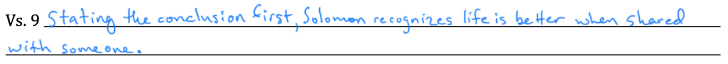 For if either of them falls, the one will lift up his companion. But woe to the one who falls when there is not another to lift him up.
- Ecc. 4:10
Furthermore, if two lie down together they keep warm, but how can one be warm alone?
- Ecc. 4:11
And if one can overpower him who is alone, two can resist him.
- Ecc. 4:12a
A cord of three strands is not quickly torn apart.
- Ecc. 4:12a-b
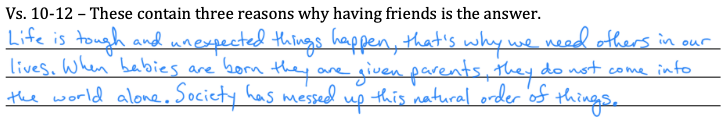 Timothy McCleskeyDoes Ecclesiastes 4:9-12 teach against self-sufficiency?
The antidote to loneliness is companionship 

Companions help calm the storms of life.
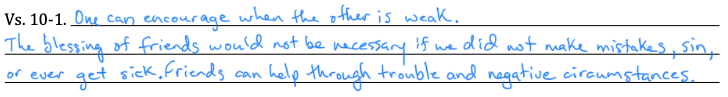 The antidote to loneliness is companionship

Companions reassure us when we are vulnerable or self-conscious.
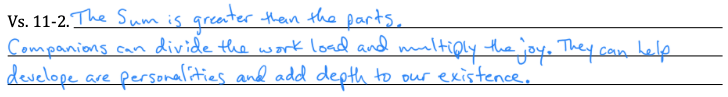 The antidote to loneliness is 
 companionship
Companions take our part when others try to take us apart.
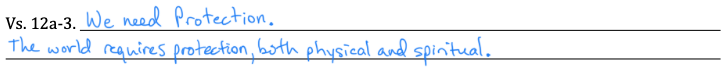 When it come to loneliness, one person plus a friend equals survival.
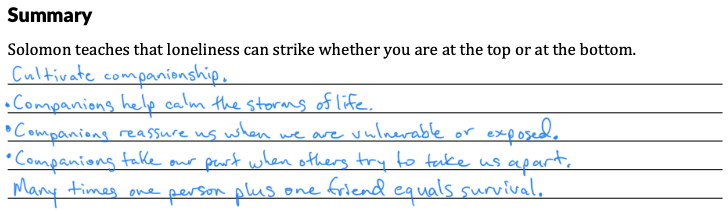 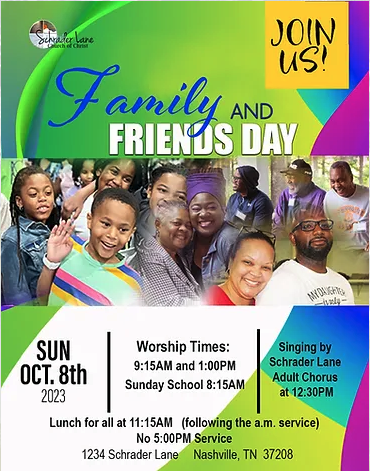 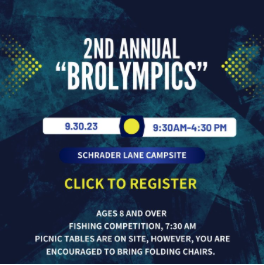